Figure 4. Spine density of putative non-axotomized neurons after spinal cord injury or pyramidotomy. (A) Scheme showing ...
Cereb Cortex, Volume 22, Issue 6, June 2012, Pages 1309–1317, https://doi.org/10.1093/cercor/bhr191
The content of this slide may be subject to copyright: please see the slide notes for details.
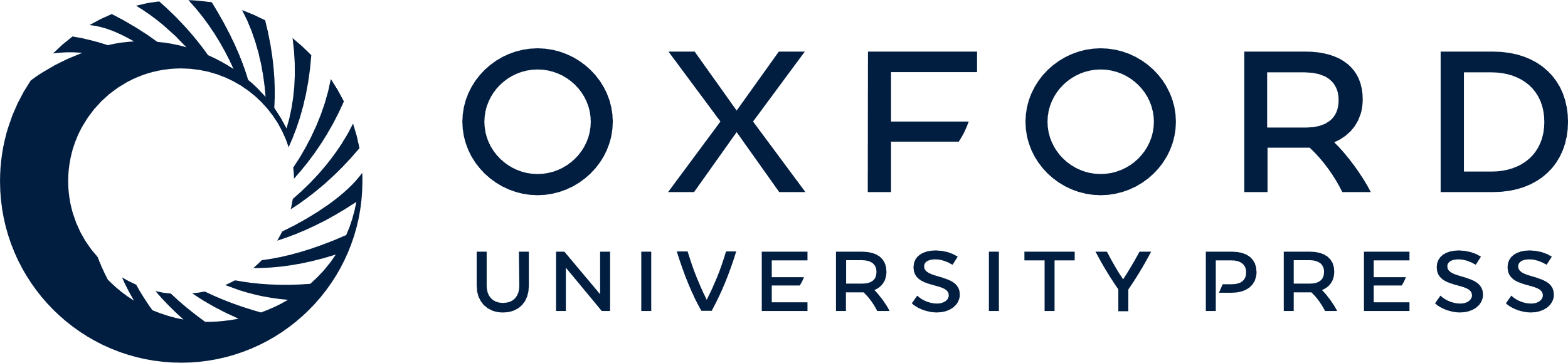 [Speaker Notes: Figure 4. Spine density of putative non-axotomized neurons after spinal cord injury or pyramidotomy. (A) Scheme showing location of the HL field (in gray) from which cells in B–I were chosen. B–C Spine density 7 (B) or 21 (C) days after spinal cord injury along the apical dendrite in putative non-axotomized neurons. (D,E): Distribution of spine densities in proximal (E) or distal (D) segments of the apical dendrite in putatively non-axotomized neurons. (F,G) Spine density of axotomized (F) or putative non-axotomized (G) neurons in the center of the HL field 3 days after pyramidotomy. (H–I) Distribution of spine densities in the proximal (I) or distal (H) segment of the apical dendrite in axotomized (Axot.) and putative non-axotomized (Non-axot.) neurons after pyramidotomy. Statistics as in Figure 3, except (n = 20) cells at the day 7 time point in D and E.


Unless provided in the caption above, the following copyright applies to the content of this slide: © The Author 2011. Published by Oxford University Press. All rights reserved. For permissions, please e-mail: journals.permissions@oup.com]